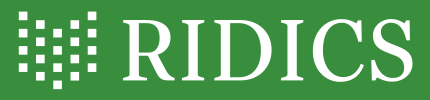 Prameny pro poznání historické češtiny na internetu
Boris Lehečka, boris@daliboris.cz
Příspěvek byl podpořen projektem Ministerstva školství, mládeže a tělovýchovy č. LM2015081 „Výzkumná infrastruktura pro diachronní bohemistiku“ (akronym RIDICS, http://vokabular.ujc.cas.cz).
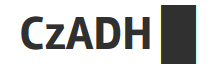 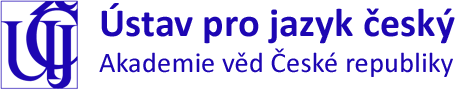 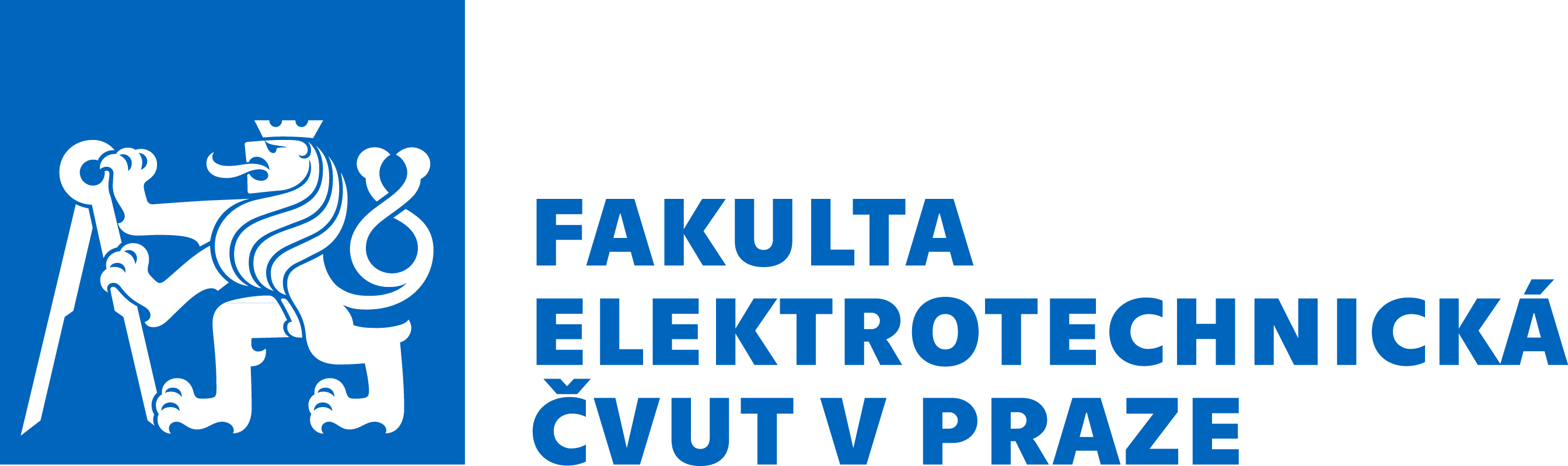 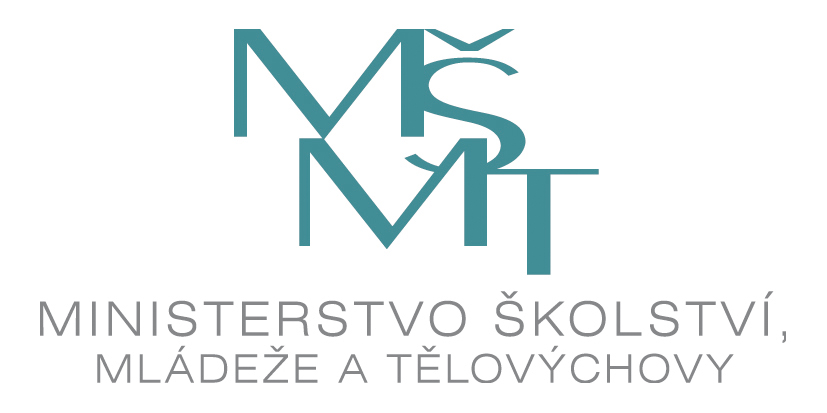 Osnova
Historie Vokabuláře webového
Slovníky
Texty
Mluvnice
Počítačové nástroje
Formální popis staré češtiny (hláskosloví, morfologie)
FPE ZČU v Plzni, 8. 11. 2018
2
Boris Lehečka
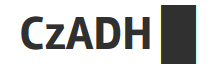 oddělení vývoje jazyka Ústavu pro jazyk český AV ČR
počítačové zpracování a zpřístupňování jazykových materiálů (programování, databáze, značkovací jazyky)
Vokabulář webový (http://vokabular.ujc.cas.cz)
řešitel projektu Výzkumná infrastruktura pro diachronní bohemistiku (RIDICS); 2016–2019
zakládající člen České asociace pro digitální humanitní vědy (www.czadh.cz)
kontakt: boris@daliboris.cz
FPE ZČU v Plzni, 8. 11. 2018
3
Poděkování
za pozvání – PhDr. Eva Pasáčková, CSc., Mgr. Martina Spěváčková, Ph.D.
za náměty – Mgr. Jan Dušek, Vokabulář webový a škola. In JAZYK – LITERATURA – KOMUNIKACE II/2006, str. 27–35. Dostupné též z <http://jlk.upol.cz/index.php/cislo-2-2017>.
za finanční podporu – MŠMT v rámci Projektu velkých infrastruktur pro VaVaI.
za materiály poskytnuté k publikování – badatelé se zaměřením na diachronní bohemistiku
FPE ZČU v Plzni, 8. 11. 2018
4
Historie Vokabuláře webového
od 14. listopadu 2006
zpočátku pro slovníky staročeské slovní zásoby (Heslář lístkového materiálu ke StčS, ESSČ, MSS; později GbSlov, StčS)
postupně další zdroje (viz záložka Zdroje)
texty (textová banka, ediční modul)
lístkové kartotéky (digitalizované, anotované)
mluvnice (digitalizované, indexované, s odborným popisem)
audioknihy
dobové slovníky (textové, digitalizované)
počítačové nástroje
FPE ZČU v Plzni, 8. 11. 2018
5
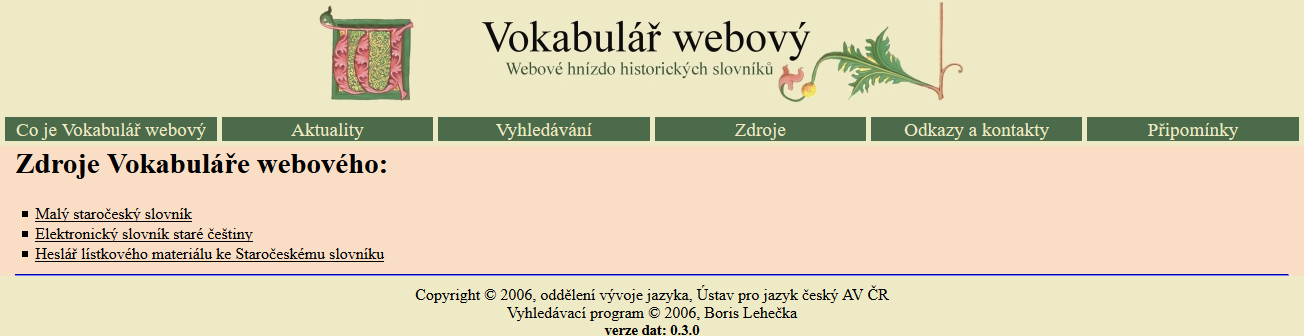 https://web.archive.org/web/20070206025951/http://vokabular.ujc.cas.cz:80/zdroj.aspx
FPE ZČU v Plzni, 8. 11. 2018
6
[Speaker Notes: Way back machine – zobrazení historické podoby webových stránek]
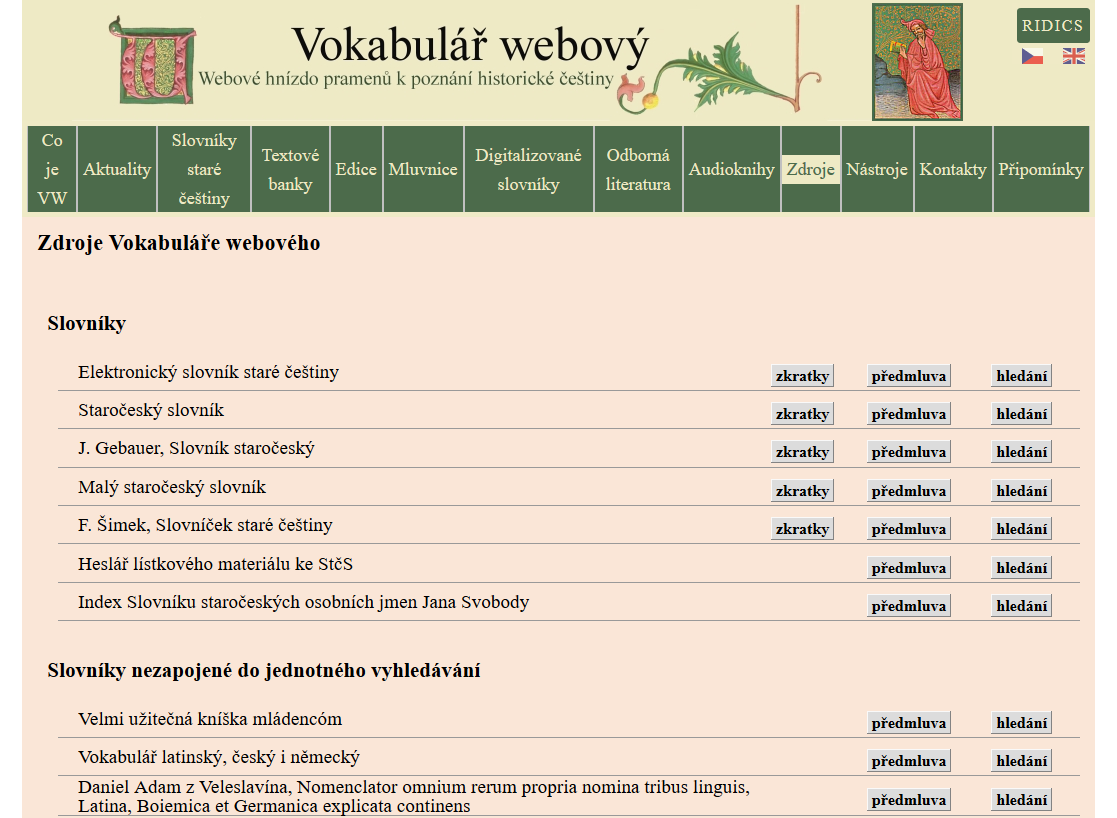 FPE ZČU v Plzni, 8. 11. 2018
7
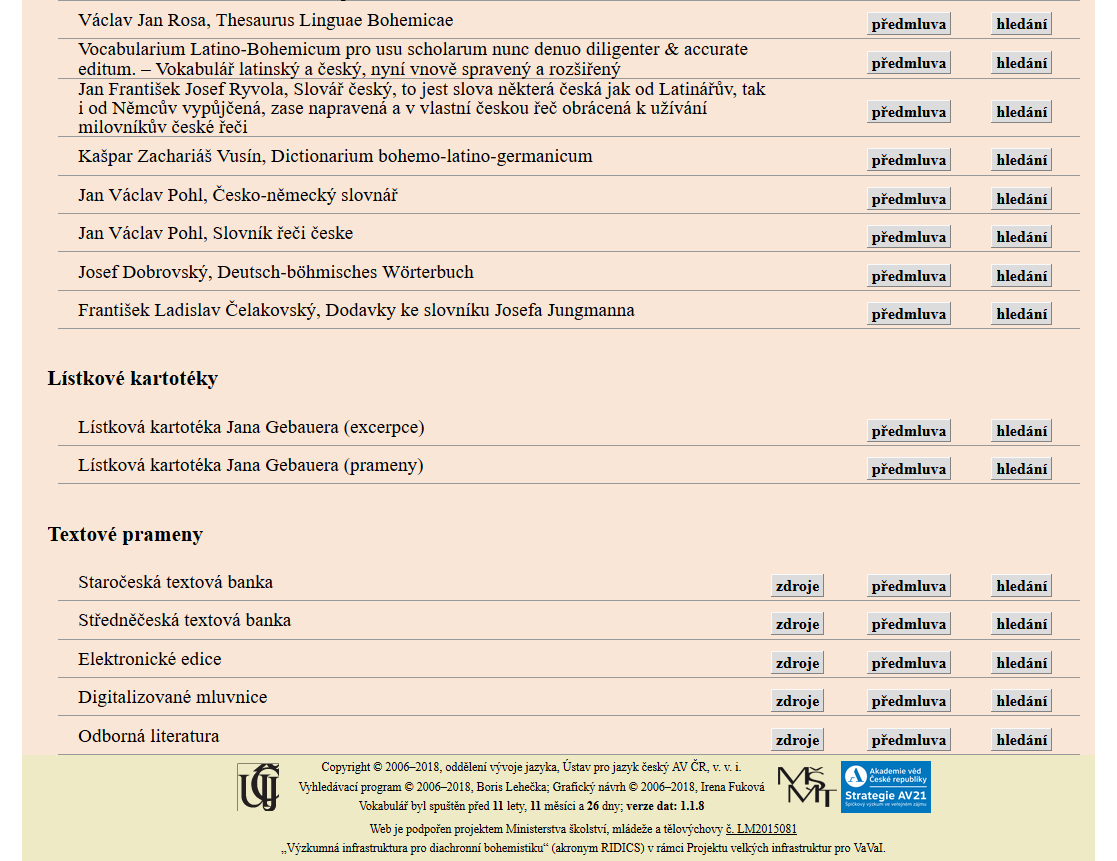 FPE ZČU v Plzni, 8. 11. 2018
8
Slovníky
není slovník jako slovník (moderní staročeské)
stáří (GbSlov × ESSČ), kvalita (MSS × StčS), médium (ESSČ), období (GbSlov), doklady (StčS × ESSČ)
abeceda (StčS: na – při; GbSlov: A – netbánlivý; MSS: A–Ž; ESSČ: při–Ž, A–M)
není slovník (středněčeské období)
Lexikální databáze humanistické a barokní češtiny (http://madla.ujc.cas.cz; nutná registrace)
anotovaná lístková kartotéka
dobové slovníky
s vlastním prohledáváním, vzájemně neprovázané
FPE ZČU v Plzni, 8. 11. 2018
9
[Speaker Notes: Gebauer, Slovník staročeský, 1 (A—J), 1903, 2 (K—N) 1916; dokladový
Staročeský slovník 1968–2008; dokladový
Malý staročeský slovník 1978
Elektronický slovník staré češtiny 2006–
Madla = Manuální anotátor databáze lístkových archivů

pokročilé prohledávání (význam)]
FPE ZČU v Plzni, 8. 11. 2018
10
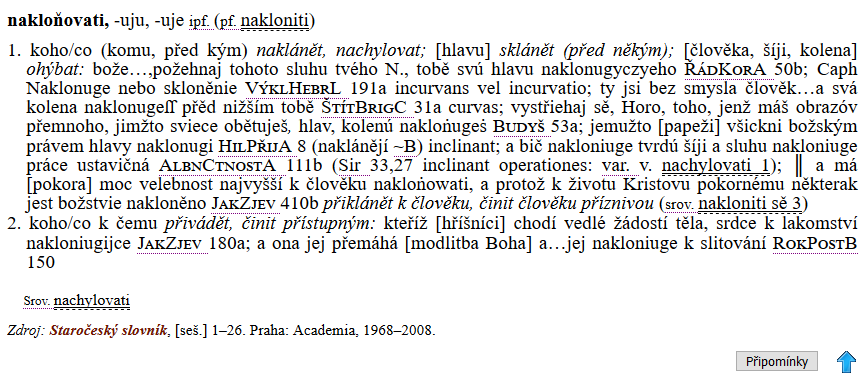 FPE ZČU v Plzni, 8. 11. 2018
11
Zpracování slovní zásoby v moderních slovnících staré češtiny
FPE ZČU v Plzni, 8. 11. 2018
12
Texty
staročeská a středněčeská textová banka (pro korpusové vyhledávání)
transkribované, nelemmatizované, nepropojené
(Manuscriptorium; spolupráce ukončena)
standard XML TEI P5
ediční modul (pro čtení in continuo)
ne všechny texty (texty publikované, např. Klaretovy slovníky; nedávno vyšlé, např. Bible olomoucká (a drážďanská))
FPE ZČU v Plzni, 8. 11. 2018
13
[Speaker Notes: drážďanská je v závorce, protože jde o text transliterovaný]
FPE ZČU v Plzni, 8. 11. 2018
14
Srovnání textové banky a Diakorpu
Textová banka
Diakorp
1300–1800
6 155 994 pozic (5 298 599 stč.)
nereferenční
(částečně lemmatizovány)
všechny dostupné prameny
1300–1939
4 128 874 pozic (970 343 stč.)
referenční
nelemmatizovaný
vyvážený, 1. opis památky
FPE ZČU v Plzni, 8. 11. 2018
15
Mluvnice
Ondřej Koupil
historické mluvnice a podobné příručky z období 16. až 19. století (84×)
digitální obrazy
podrobná charakteristika
tematické rejstříky
hlavní témata: Hláskosloví, Pravopis, Slovní zásoba a slovotvorba, Tvarosloví, Skladba, Styl, Varia
FPE ZČU v Plzni, 8. 11. 2018
16
[Speaker Notes: nejen česky psané, ale i latinské a německé
Varia: jazyky (němčina, staroslověnština), výslovnost, titulní strana, předmluva, dodatky, věnování]
Mluvnice
poslední aktualizace (13. 10. 2018)
Orthographia Bohemica
Beneš Optát – Petr Gzel – Václav Philomathes. Grammatyka česká v dvojí stránce: orthographia předkem, kteráž učí českú řeč právě a vlastně psáti i čísti (ta se i lejkom hodí); etymologia potom, kteráž učí českú řeč právě a vlastně mluviti i z latíny vykládati (ta samým latiníkom přísluší). Náměšť nad Oslavou, 1533.
(včetně knižní edice, editoři O. Koupil a K. Voleková)
FPE ZČU v Plzni, 8. 11. 2018
17
Počítačové nástroje
výsledky projektu NAKI
Kolační pravítko
Speciální znaky
doplněk eEdice a Metodika přípravy a zpracování elektronických edic starších českých textů (Alena M. Černá – Boris Lehečka, 2015)
výsledky projektu RIDICS
Asistent pro kontrolu pravopisu
Kontrola staročeského pravopisu
FPE ZČU v Plzni, 8. 11. 2018
18
FPE ZČU v Plzni, 8. 11. 2018
19
[Speaker Notes: Plánovaná podoba Vokabuláře webového]
Kolační pravítko
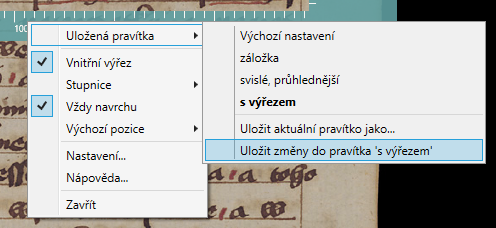 FPE ZČU v Plzni, 8. 11. 2018
20
Speciální znaky
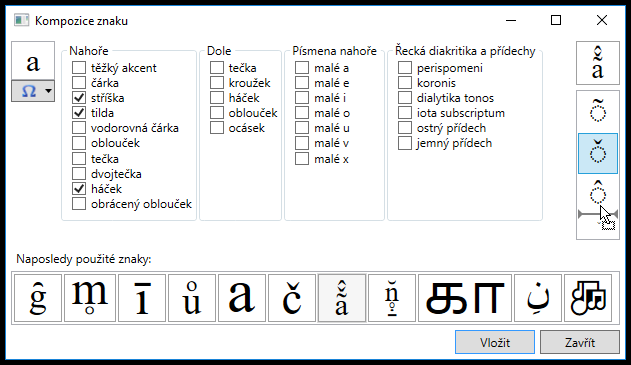 FPE ZČU v Plzni, 8. 11. 2018
21
Asistent pro kontrolu pravopisu ve Wordu
FPE ZČU v Plzni, 8. 11. 2018
22
Kontrola staročeského pravopisu
kontrola pravopisu jako standardní nástroj
nezajistí 100% správnost
může upozornit na chyby
používá se (pro moderní jazyky)
princip kontroly pravopisu
seznam pravopisně náležitých tvarů (obsažených v tzv. slovníku)
FPE ZČU v Plzni, 8. 11. 2018
23
Co je pravopisně správné
pravopisně náležité tvary
staročeská textová banka – staročeské tokeny (nikoli emendovaný a doplněný text, cizí jazyk)
slovníky staré češtiny (StčS, ESSČ) – lemmata
ne všechny tvary musejí být pravopisně náležité
systém skóre (jeho vylepšení a minimální hodnota pro zařazení tvaru do slovníku pro kontrolu stč. pravopisu)
FPE ZČU v Plzni, 8. 11. 2018
24
Jak zvýšit naději na zařazení do slovníku
tvar je totožný s podobou lemmatu z moderního staročeského slovníku
tvar se vyskytuje v různých památkách (tj. s velkou pravděpodobností tvar použili různí staročeští autoři/písaři);
tvary se vyskytují v různých pramenech téže památky;
FPE ZČU v Plzni, 8. 11. 2018
25
Jak zvýšit naději na zařazení do slovníku
tvary se vyskytují v edicích, které připravovali různí editoři (je méně pravděpodobné, že se různí editoři dopustí téže chyby)
pokud se mezi doloženými tvary objevuje ještě další, hláskoslovně náležitá podoba (např. tvary kóň a kůň), jejich frekvence se sčítají (kóň 2×, kůň 3× → kóň 5×, kůň 5×)
doložený tvar se vyskytuje v morfologické databázi staré češtiny (zatím jen apelativa, nesklonné slovní druhy)
FPE ZČU v Plzni, 8. 11. 2018
26
FPE ZČU v Plzni, 8. 11. 2018
27
Formální popis staročeské morfologie
účel
lemmatizace staročeských textů
prostředek
seznam lemmat (ze slovníků; podoby k roku 1300)
formální popis staročeského hláskosloví (z historických mluvnic)
formální popis staročeské flexe (k roku 1300; P. Synková)
formální popis hláskových změn (od roku 1300)
FPE ZČU v Plzni, 8. 11. 2018
28
FPE ZČU v Plzni, 8. 11. 2018
29
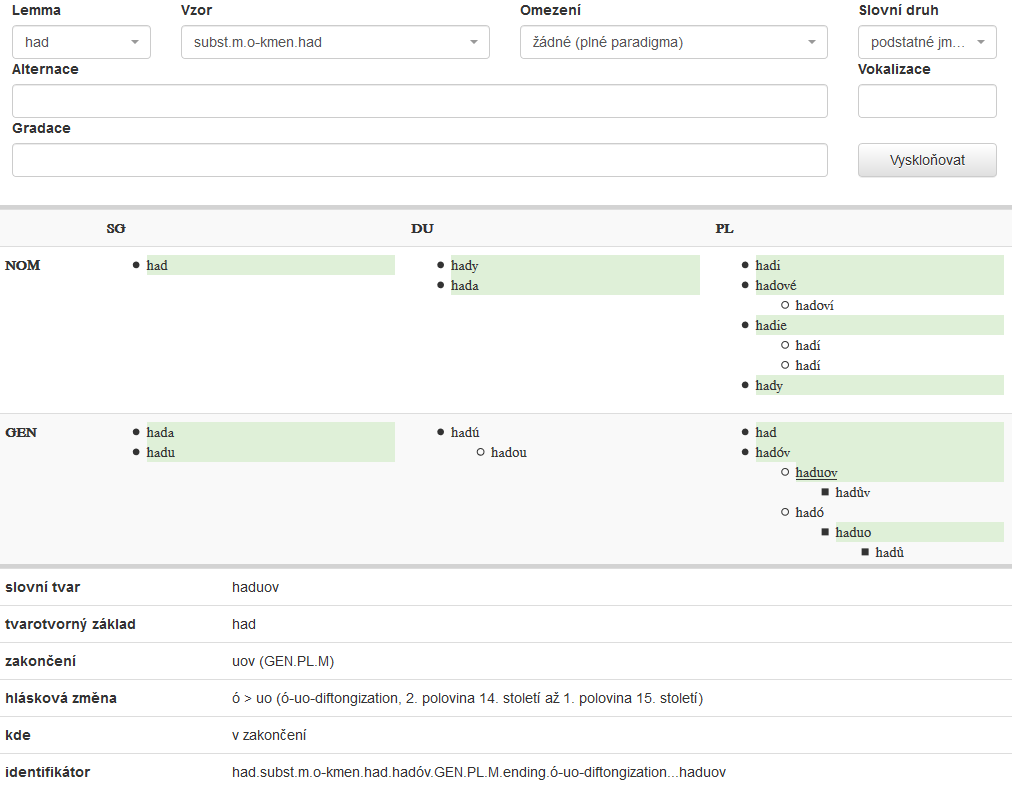 FPE ZČU v Plzni, 8. 11. 2018
30
Korpus / Texty II
KonText
korpusový manažer vyvíjený v Českém národním korpusu
částečně lemmatizovaný (apelativa, nesklonné slovní druhy)
Pavlína Synková (teoretická část)
Ondřej Svoboda (programování)
Karel Oliva (vedení práce)
FPE ZČU v Plzni, 8. 11. 2018
31
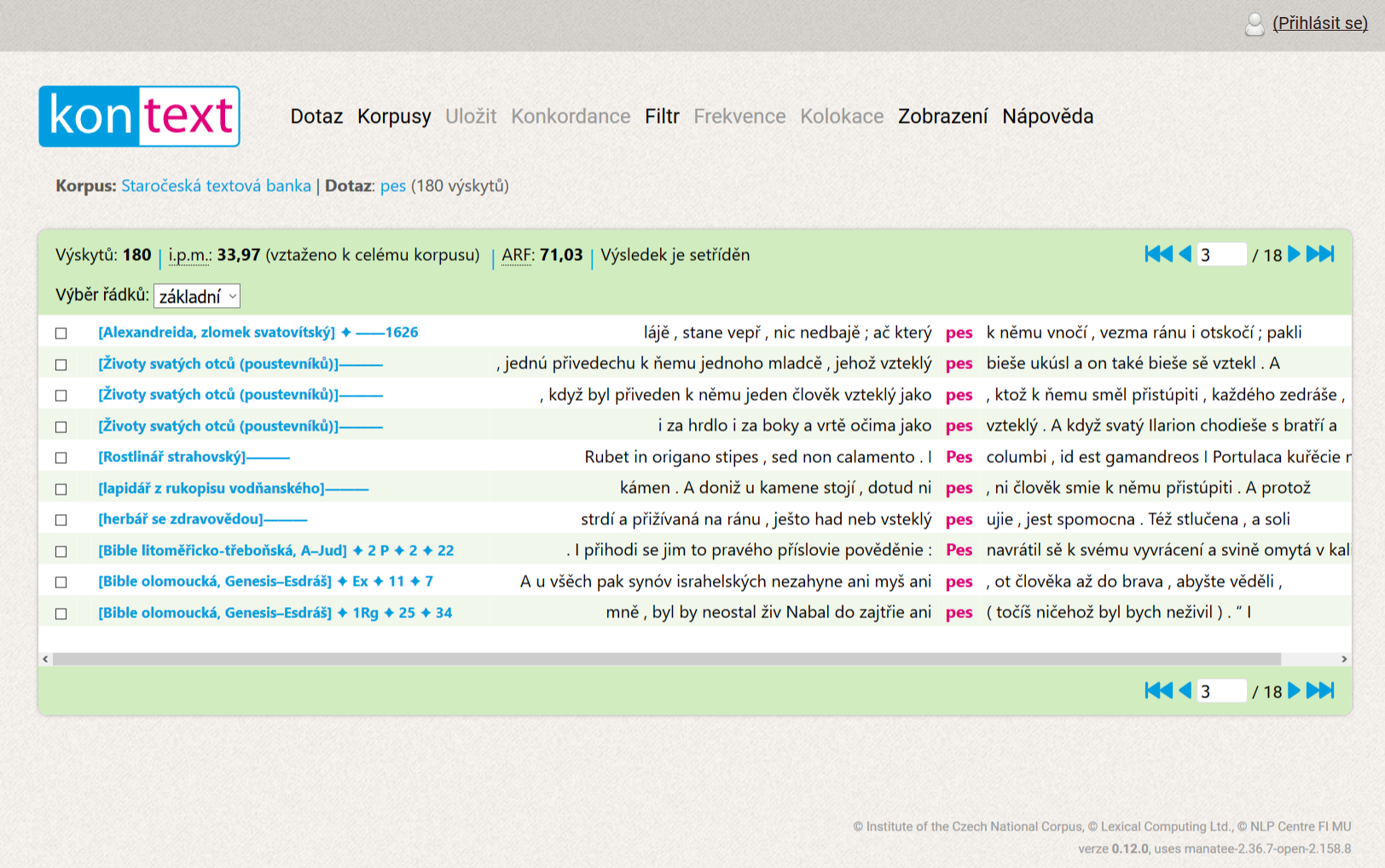 FPE ZČU v Plzni, 8. 11. 2018
32
Děkuju za pozornost
otázky a odpovědi
http://vokabular.ujc.cas.cz
boris@daliboris.cz
FPE ZČU v Plzni, 8. 11. 2018
33